Almanach de la coopération française : 1895 (258676)
May 12 2009 at 4:05:02
Almanach de la question sociale, illustré pour 1902 (258677)
May 12 2009 at 4:05:51
Almanach de la question sociale et de la libre pensée : revue annuelle du socialisme international pour 1891 (259054)
May 14 2009 at 3:05:43
Almanach de la question sociale (illustré) pour 1898 : revue annuelle du socialisme international (259055)
May 14 2009 at 3:05:10
Almanach de la question sociale et du centenaire de la République pour 1892 : revue annuelle du socialisme international (259056)
May 14 2009 at 3:05:04
De ware vijand van werman en keinen burger (259460)
May 18 2009 at 1:05:32
Fonds USC Bressoux (265103)
June 16 2009 at 3:06:37
Fonds USC Grâce-Berleur (265129)
June 16 2009 at 4:06:51
Fonds Jean Nihon (265154)
June 16 2009 at 4:06:38
Fédération verviétoise du Parti socialiste   (265201)
June 17 2009 at 8:06:37
Fonds FMSS/Solidaris (265203)
June 17 2009 at 9:06:47
Fonds Léon Brockus (265245)
June 17 2009 at 9:06:31
Fonds Célestin Demblon (265275)
June 17 2009 at 10:06:02
Fonds Elisa Devlieger (265285)
June 17 2009 at 10:06:01
Fonds Alex Fontaine-Borguet (265293)
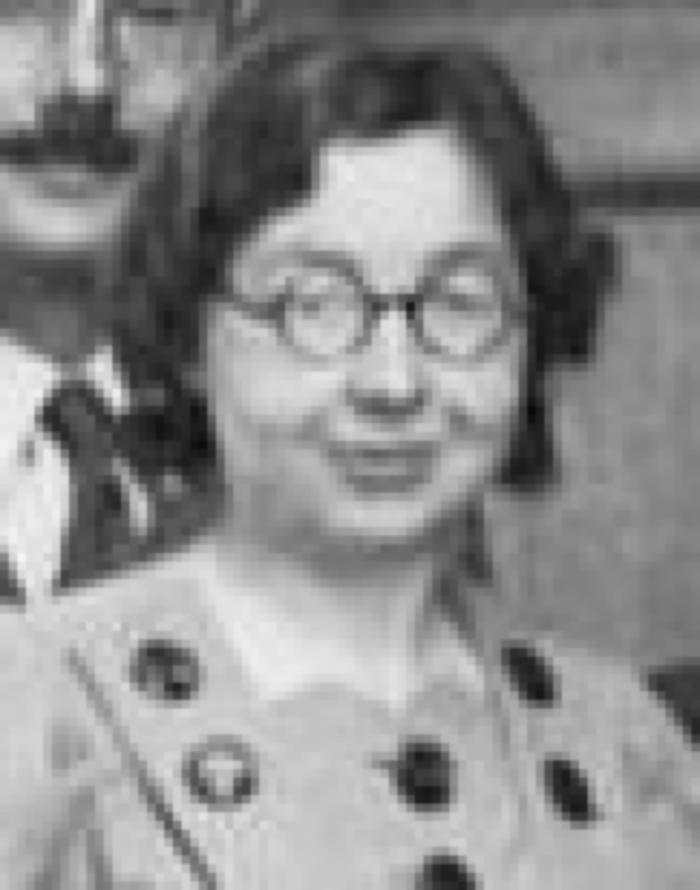 June 17 2009 at 11:06:37
Fonds Catherine Gillon (265300)
June 17 2009 at 11:06:26
Fonds Grévesse (265306)
June 17 2009 at 11:06:32
Fonds Christian Léonet (265329)
June 17 2009 at 12:06:10
Fonds Christiane Wéry (265883)
June 18 2009 at 3:06:27
Collection gadgets et objets (265890)
June 18 2009 at 4:06:44
Collection photos (265894)
June 18 2009 at 4:06:46
Collection livrets ouvriers (265895)
June 18 2009 at 4:06:06
Collection électorale (266699)
June 24 2009 at 4:06:16
Almanach des coopérateurs belges pour 1896 (314479)
December 8 2009 at 3:12:35
Coopération et socialisme (314759)
December 9 2009 at 2:12:41
L'enseignement intégral (315334)
December 10 2009 at 2:12:47
Qu'est-ce que le socialisme ? (315422)
December 10 2009 at 4:12:21
Le socialisme communal (315522)
December 11 2009 at 10:12:33
Biographie politique du XIXe siècle (323085)
January 27 2010 at 4:01:41
Oeuvres : fédéralisme, socialisme et antithéologisme : lettres sur le patriotisme : Dieu et l'Etat (326613)
February 11 2010 at 1:02:41
La douleur universelle : philosophie libertaire (326614)
February 11 2010 at 1:02:41
La Société future (326616)
February 11 2010 at 1:02:41
La société mourante et l'anarchie (326618)
February 11 2010 at 1:02:41
L'Anarchie : sa philosophie, son idéal (326619)
February 11 2010 at 1:02:41
Anarchistes : moeurs du jour (326623)
February 11 2010 at 1:02:41
L'Evolution, la Révolution et l'idéal anarchique (326624)
February 11 2010 at 1:02:41
L'humanisphère (326626)
February 11 2010 at 1:02:41
Psychologie de l'anarchiste-socialiste (326627)
February 11 2010 at 1:02:41
Questions du jour : politiques, sociales, religieuses, philosophiques (326631)
February 11 2010 at 1:02:41
Collectivisme et révolution (326634)
February 11 2010 at 1:02:41
Essai sur le collectivisme et le gouvernement local en Belgique (326635)
February 11 2010 at 1:02:41
La réforme agraire et ouvrière en action (326636)
February 11 2010 at 1:02:41
Le manifeste du parti communiste : Aperçu sur le socialisme scientifique (326713)
February 11 2010 at 1:02:41
La famille ouvrière : véritables moyens d'améliorer sa condition (326736)
February 11 2010 at 1:02:42
Statistique des accidents : exposé des lésions corporelles et des morts violents de membres de caisse suisses de secours mutuels pendant les exercices 1886, 1887 et 1888 (326740)
February 11 2010 at 1:02:42
Le malaise de la démocratie (326758)
February 11 2010 at 1:02:42
Le gouvernement dans la démocratie. Tome 1 (326762)
February 11 2010 at 1:02:42
Le gouvernement dans la démocratie. Tome 2 (326763)
February 11 2010 at 1:02:42
Entre patrons et ouvriers : études économiques et théologiques (326776)
February 11 2010 at 1:02:42
L'amour libre (326785)
February 11 2010 at 1:02:42
Les lois sociales : Esquisse d'une sociologie (326790)
February 11 2010 at 1:02:42
Parasitisme organique et parasitisme social (326793)
February 11 2010 at 1:02:42
L'individu et la société (326796)
February 11 2010 at 1:02:42
Paradoxes sociologiques (326801)
February 11 2010 at 1:02:42
Synthèse sociologique (326802)
February 11 2010 at 1:02:42
Les lois sociologiques (326803)
February 11 2010 at 1:02:42
Solidaires : essai de sociologie chrétienne (326804)
February 11 2010 at 1:02:42
Du régime des aliénés en Belgique : commentaire pratique de la loi du 28 décembre 1873 - 25 janvier 1874 (326827)
February 11 2010 at 1:02:42
Les droits de l'humanité (326852)
February 11 2010 at 1:02:42
Recueil des lois et arrêtés royaux de Belgique : année 1897. Tome 84 (326913)
February 11 2010 at 1:02:42
La Crise : Examen de la situation économique de la Belgique (327100)
February 11 2010 at 1:02:43
Assistance par le travail en Allemagne : auberges, stations, colonies (327216)
February 11 2010 at 1:02:43
La question ouvrière en Angleterre (327248)
February 11 2010 at 1:02:43
Le socialisme en Angleterre (327255)
February 11 2010 at 1:02:43
Les hauts salaires aux Etats-Unis (327348)
February 11 2010 at 1:02:43
La concentration des forces ouvrières dans l'Amérique du Nord (327350)
February 11 2010 at 1:02:43
Les industries monopolisées ( trusts ) aux Etats-Unis (327353)
February 11 2010 at 1:02:44
Le congrès ouvrier suisse à Lucerne, le 3 avril 1899 (327421)
February 11 2010 at 1:02:44
Quatrième et cinquième rapport annuel du comité directeur de la Fédération ouvrière suisse et du Secrétariat ouvrier suisse pour les années 1890 et 1891; Procès-verbaux des séances du Comité central; Le congrès ouvrier d' Olten à Pâques 1890 (327424)
February 11 2010 at 1:02:44
Troisième rapport annuel du Comité directeur de la Fédération ouvrière suisse et du Secrétariat ouvrier suisse pour l'année 1889 (327425)
February 11 2010 at 1:02:44
VI ème rapport annuel du Comité directeur de la Fédération ouvrière suisse et du Secrétariat ouvrier suisse pour l'année 1892; Procès-verbaux des séances du Comité central; Le congrès ouvrier de Bienne à Pâques 1893; Rapport au département fédéral de l'Industrie sur la motion Comtesse et les requêtes des manifestations du 1er mai (327426)
February 11 2010 at 1:02:44
VII ème rapport annuel du comité directeur de la Fédération ouvrière suisse et du Secrétariat ouvrier suisse pour l'année 1893; Procès-verbaux de la séance du Comité central; rapport d'enquête sur la position de la population ouvrière à l'égard de la législation fédérale concernant l'assurance-maladie et l'assurance accidents (327427)
February 11 2010 at 1:02:44
VIII ème rapport annuel du comité-directeur de la Fédération ouvrière suisse pour l'année 1894; Procès-verbal de la séance du comité central; Les mouvements en faveur des salaires et les grèves en Suisse depuis l'année 1860 (327428)
February 11 2010 at 1:02:44
IX ème rapport annuel du Comité directeur de la Fédération ouvrière suisse et du Secrétariat ouvrier suisse pour l'année 1895; Le congrès ouvrier de Winterthour du 6 avril 1896; Conflits et grèves en 1895 (327429)
February 11 2010 at 1:02:44
XI ème rapport annuel du Comité directeur de la Fédération ouvrière suisse et du Secrétariat ouvrier suisse pour l'année 1897; Procès-verbal de la séance du comité central (327430)
February 11 2010 at 1:02:44
Congrès ouvrier suisse extraordinaire : dimanche 5 novembre 1893 à Zurich; Initiative populaire pour le traitement gratuit des malades (327432)
February 11 2010 at 1:02:44
Statuts de l'Union Suisse des Arts et Métiers : Révisés partiellement en 1894 (327434)
February 11 2010 at 1:02:44
Préparation complète et pratique des leçons d'agriculture portées au programme officiel du 15 février 1890 pour les trois degrés de l'école primaire et pour les écoles d'adultes (327540)
February 11 2010 at 1:02:44
Etude sur la cour des comptes et la comptabilité publique en Belgique (327551)
February 11 2010 at 1:02:44
La Commune (327587)
February 11 2010 at 1:02:44
La civilisation florentine du 13ème au 16ème siécle (327694)
February 11 2010 at 1:02:45
La Grèce avant Alexandre : étude sur la société grecque du 6ème au 9ème siècle (327696)
February 11 2010 at 1:02:45
Histoire populaire de l'intolérance de l'inquisition et de la liberté en Belgique ou récit des souffrances endurées par nos pères pour la liberté (327697)
February 11 2010 at 1:02:45
Glorieux souvenirs : révolution française (327796)
February 11 2010 at 1:02:45
Considérations sur les causes de la grandeur des Romains et de leur décadence (327813)
February 11 2010 at 1:02:45
Les deux révolutions d'Angleterre (1603-1689) et la nation anglaise au 17ème siècle (327838)
February 11 2010 at 1:02:45
Histoire abrégée de l'Antiquité : l'Orient, la Grèce, Rome : cours d'histoire à l'usage de l'enseignement moyen (327844)
February 11 2010 at 1:02:45
La révision belge 1890-1893 (327867)
February 11 2010 at 1:02:45
Les Congrès Ouvrier en France de 1876 à 1897 (327876)
February 11 2010 at 1:02:45
Histoire des corporations de métiers depuis leurs origines jusqu'à leur suppression en 1791; étude sur l'évolution de l'idée corporative au 19ème siècle et sur les syndicats professionnels (327887)
February 11 2010 at 1:02:45
Le passé des classes ouvrières (327905)
February 11 2010 at 1:02:45
Précis historique, théorique et pratique de socialisme (327930)
February 11 2010 at 1:02:45
L'éternelle utopie : étude du socialisme à travers les âges (327932)
February 11 2010 at 1:02:45
Le socialisme international : coup d'oeil sur le mouvement socialiste de 1885 à 1890 (327933)
February 11 2010 at 1:02:45
Histoire du socialisme (327934)
February 11 2010 at 1:02:45
Histoire des systèmes économiques et socialistes (327943)
February 11 2010 at 1:02:45
Le ministère de la lacheté extérieure (327951)
February 11 2010 at 1:02:45
Histoire du socialisme et de la coopération dans le centre (327976)
February 11 2010 at 1:02:46
Le socialisme et le congrès de Londres : étude historique (327977)
February 11 2010 at 1:02:46
Histoire du Trade Unionisme (327997)
February 11 2010 at 1:02:46
Principes d'économie politique (328048)
February 11 2010 at 1:02:46
Eléments d'économie politique (328059)
February 11 2010 at 1:02:46
Traité élémentaire et raisonné d'économie politique : principes, législation (328063)
February 11 2010 at 1:02:46
Premières notions d'économie sociale (328091)
February 11 2010 at 1:02:46
Salaires, prix, profits (328139)
February 11 2010 at 1:02:46
Livre dédié aux classes Ouvrières (328157)
February 11 2010 at 1:02:46
Le pain gratuit (328158)
February 11 2010 at 1:02:46
La propriété, origine et évolution : thèse communiste (328177)
February 11 2010 at 1:02:46
De la propriété et de ses formes primitives (328179)
February 11 2010 at 1:02:46
Origine et évolution de la propriété (328180)
February 11 2010 at 1:02:46
L'origine de la famille, de la propriété privée et de l'Etat (328184)
February 11 2010 at 1:02:46
Revue sociale & politique : première année 1891 (328191)
February 11 2010 at 1:02:46
Les services publics : précédés de deux essais sur le collectivisme (328192)
February 11 2010 at 1:02:46
Caisse de chômage pour les ouvriers sans travail : rapport présenté au nom du collège par M. le Bourgmestre (328254)
February 11 2010 at 1:02:46
Rapport sur la situation des Sociétés Mutualistes pendant les années 1891, 1892, 1893, 1894 et 1895 (328259)
February 11 2010 at 1:02:46
Congrès des oeuvres sociales à Liège : troisième session 7-10 septembre 1890 (328275)
February 11 2010 at 1:02:46
Bienfaisance et mutualité (328278)
February 11 2010 at 1:02:47
Cours de style à l'usage des élèves des divisions supérieures des écoles primaires (328397)
February 11 2010 at 1:02:47
Les sociétés coopératives deconsommation : leur rôle politique et commercial (328509)
February 11 2010 at 1:02:47
La Coopération laitière en Belgique (328552)
February 11 2010 at 1:02:47
L'application du système Collectiviste (328577)
February 11 2010 at 1:02:47
Le collectivisme : examen critique du nouveau socialisme (328579)
February 11 2010 at 1:02:47
La fin de l'ère des grèves : lettre adressée à M. le Président du Comité central du travail industriel (328639)
February 11 2010 at 1:02:48
Le Socialisme au jour le jour (328646)
February 11 2010 at 1:02:48
Formes et essence du socialisme (328660)
February 11 2010 at 1:02:48
Comment on devient Socialiste (328664)
February 11 2010 at 1:02:48
La quintessence du socialisme (328672)
February 11 2010 at 1:02:48
Le socialisme agraire (328683)
February 11 2010 at 1:02:48
Socialisme et liberté (328691)
February 11 2010 at 1:02:48
Le socialisme rationnel ou précis de l'économie sociale d'Agathon De Potter d'après le collectivisme de Colins (328699)
February 11 2010 at 1:02:48
Le socialisme d'Etat et la réforme sociale (328700)
February 11 2010 at 1:02:48
Les finances communales en Belgique (328771)
February 11 2010 at 1:02:48
Les finances communales en Belgique (328772)
February 11 2010 at 1:02:48
Code administratif de l'enseignement primaire ou texte et commentaire des lois et règlements concernant l'instruction primaire en Belgique (328784)
February 11 2010 at 1:02:48
Les Institutions provinciales et communales de la Belgique : traité théorique et pratique de la législation provinciale et communale ainsi que des lois électorales qui s'y rattachent. Tome 1 (328793)
February 11 2010 at 1:02:48
Les Institutions provinciales et communales de la Belgique : traité théorique et pratique de la législation provinciale et communale ainsi que des lois électorales qui s'y rattachent. Tome 2 (328794)
February 11 2010 at 1:02:48
Receuil des lois ouvrière (328837)
February 11 2010 at 1:02:48
La législation du travail. Tome 1 (328872)
February 11 2010 at 1:02:48
L'assurance municipale contre le chômage involontaire (328942)
February 11 2010 at 1:02:49
Conférence sur le contrat de salaire et les moyens de l'améliorer (328950)
February 11 2010 at 1:02:49
La question ouvrière et sociale (328968)
February 11 2010 at 1:02:49
Rapport sur l'application du minimum de salaire : 1er juillet 1896 au 30 juin 1898 au nom de la députation permanente (328975)
February 11 2010 at 1:02:49
Les salaires et la protection (328981)
February 11 2010 at 1:02:49
Les salaires ed la famille ouvrière : rapport (328985)
February 11 2010 at 1:02:49
Travail du dimanche (328986)
February 11 2010 at 1:02:49
Heures de travail et salaires : étude sur l'amélioration directe de la Condition des ouvriers industriels (328990)
February 11 2010 at 1:02:49
Les associations ouvrières et le socialisme (329011)
February 11 2010 at 1:02:49
Etudes sur l'association professionnelle (329013)
February 11 2010 at 1:02:49
Dix articles sur le socialisme (337414)
March 8 2010 at 4:03:19
Le socialisme : ses principes fondamentaux et son impossibilité pratique (340868)
March 18 2010 at 8:03:40
Collection drapeaux et bannières (351415)
March 26 2010 at 10:03:20
Fonds Marcel Lantin (407950)
November 8 2010 at 10:11:33
Fonds Paul Bolland (415264)
December 2 2010 at 3:12:20
Collection périodiques (449145)
January 10 2011 at 11:01:49
Fonds d'archives d'institutions (526008)
February 18 2011 at 11:02:36
Collection Sociétés Coopératives (526805)
February 18 2011 at 1:02:22
Le droit à la vie : et ses conséquences logiques (644828)
April 13 2011 at 11:04:08
Les villes tentaculaires (645597)
April 13 2011 at 4:04:49
Le collectivisme (645871)
April 14 2011 at 11:04:25
Cartouche et Cie : discours prononcés dans la discussion du budget de la justice par les députés socialistes Lambillotte et Edouard Anseele (648146)
April 18 2011 at 11:04:41
L'ABC du socialisme collectiviste (648408)
April 18 2011 at 12:04:22
César De Paepe en Ardennes : discours prononcé à Patignies (Namur) en 1863 (648589)
April 18 2011 at 1:04:50
Le paradis terrestre (649127)
April 18 2011 at 2:04:47
L'anarchisme (649369)
April 18 2011 at 3:04:09
L'affaire Beernaert-Pourbaix (649570)
April 18 2011 at 4:04:43
Les réformes professionnelles et les réformes ouvrières (650288)
April 19 2011 at 12:04:03
Les lois sociales en Belgique (650705)
April 19 2011 at 2:04:52
La propagande de la Fédération ouvrière bruxelloise (651073)
April 19 2011 at 4:04:32
Le travail et le socialisme : les grèves (666347)
May 3 2011 at 10:05:49
Les syndicats de mineurs (666685)
May 3 2011 at 11:05:58
Le rôle  de la femme dans la lutte contre l'alcoolisme (667187)
May 3 2011 at 2:05:43
Manuel à l'usage des Conseils de prud'hommes et des Conseils de l'industrie et du travail (667606)
May 3 2011 at 3:05
La fédération des sociétés coopératives socialistes (671086)
May 6 2011 at 9:05:24
La grève contre le tissage à deux métiers dans l'industrie lainière de Verviers en 1895-1896 (817208)
July 6 2011 at 10:07:05
Art et socialisme (902109)
August 19 2011 at 10:08:41
Le Capital de Karl Marx (909985)
August 24 2011 at 9:08:07
Vade-mecum du typographe (972885)
September 8 2011 at 12:09:02
Heber Friedrich Engels (990985)
September 16 2011 at 10:09:19
Robert Owen : un socialiste pratique (1011646)
September 22 2011 at 9:09:08
Histoire de la vie et des voyages de l'amiral Christophe Colomb (1035111)
October 10 2011 at 10:10:41
Légendes et archives de la Bastille : la vie à la Bastille, le masque de fer, les gens de lettres à la Bastille, le 14 juillet, Latitude (1047305)
October 13 2011 at 11:10:01
Le militarisme voilà l'ennemi (1050248)
October 14 2011 at 9:10:34
Louise (1052407)
October 14 2011 at 11:10:46
Emile de Laveleye : sa vie son oeuvre (1114725)
November 2 2011 at 11:11:11
Humanité, vérité, justice, l'affaire Dreyfus : lettre à la France (1166351)
November 18 2011 at 8:11:27
Nouvelle campagne : 1896 (1166356)
November 18 2011 at 8:11:35
Les proscrits du coup d'état en Belgique (1168969)
November 23 2011 at 3:11:58
Friedrich Engels (1168974)
November 23 2011 at 3:11:04
Histoire et institutions de Belgique (1169208)
November 23 2011 at 4:11:40
Enquête sur les associations professionnelles d'artisans et ouvriers en Belgique (1170949)
November 24 2011 at 4:11:27
Caisse de prévoynce et de secours en faveur ds victimes des accidents du travail (loi du 21 juillet 1890) = Kas van voorziening en onderstand ten voordeele der slachtoffers van werk-ongevallen (wet van 21n juli 1890) : rapport sur l'exercice 1898-1899 = verslag over het dienstjaar 1898-1899 (1213565)
December 13 2011 at 10:12:20
Les socialistes au pouvoir : simple histoire à la portée de tout le monde (1229785)
December 16 2011 at 11:12:26
Politique familiale (1274106)
January 9 2012 at 3:01:54
Socialisme et vie politique (1274625)
January 9 2012 at 3:01:38
Comptes-rendus, conférences, congrès, discours, lois, rapports (1275005)
January 9 2012 at 4:01:49
Discours (1275068)
January 9 2012 at 4:01:40
Séries et collections (1275205)
January 9 2012 at 4:01:03
Bibliothèque de propagande (1275305)
January 9 2012 at 4:01:38
Périodiques (1275385)
January 9 2012 at 4:01:04
Le budget communal : guide pratique à l'usage des administrateurs communaux (1282505)
January 10 2012 at 3:01:46
Des délégués ouvriers à l'inspection des mines (1292648)
January 13 2012 at 12:01:28
L'Humanité nouvelle : revue internationale : sciences, lettres et arts (1315305)
January 23 2012 at 10:01:30
Les soutiens de la société : l'union des jeunes (1317825)
January 23 2012 at 3:01:06
Congrès international ouvrier socialiste tenu à Bruxelles du 16 au 23 août 1891 : rapport (1325347)
January 25 2012 at 10:01:49
Musiciens et philosophes : Tolstoï-Schopenhauer-Nietzsche-Richard Wagner (1441025)
February 8 2012 at 3:02:43
Un male (1473825)
February 20 2012 at 10:02:01
La sociologie : d'après l'ethnographie (1477527)
February 21 2012 at 11:02:29
La démocratie dans tous ses états (1484828)
February 23 2012 at 10:02:20
Un volontaire de 1792 : psychologie révolutionnaire et militaire (1489527)
February 24 2012 at 2:02:13
Jérusalem (1491786)
February 27 2012 at 11:02:46
Aglavaine et Sélyselte (1497699)
February 29 2012 at 10:02:28
La princesse Maleine (1497725)
February 29 2012 at 10:02:43
De la Commune à l'anarchie (1514026)
March 6 2012 at 10:03:46
Bibliographie de l'anarchie (1535767)
March 15 2012 at 11:03:55
La foire aux reliques (1549565)
March 22 2012 at 9:03:24
Compte rendu du XIIe Congrès annuel tenu les 5 et 6 avril 1896 (1561570)
March 26 2012 at 11:03:18
L'aryano-sémitisme (1642265)
April 24 2012 at 4:04:49
A travers l'industrie (1658005)
April 27 2012 at 11:04:19
Le "conscrit" aux assises : le procès de Louis De Brouckère et Jules Lekeu (1672065)
May 4 2012 at 9:05:20
La propriété et le socialisme (Conférence donnée à la Mutualité socialiste de la Hstre le dimanche 15 janvier 1893) (1675849)
May 7 2012 at 10:05:41
Daphné (1746651)
June 6 2012 at 11:06:08
Le socialisme et le mouvement social (1755446)
June 11 2012 at 12:06:59
La ménagerie politique (1771286)
June 18 2012 at 11:06:51
Le catéchisme du conscrit socialiste (1784186)
June 26 2012 at 9:06:46
Almanach : 1896 : 12e année (1803909)
July 4 2012 at 10:07:25
La morale rationaliste (1877606)
August 21 2012 at 10:08:53
Sermons choisis (1893886)
August 27 2012 at 3:08:51
L'Eglise et la question sociale : étude sur l'"Encyclique de la condition des ouvriers" (1899425)
August 29 2012 at 12:08:58
Lois psychologiques de l'évolution des peuples (1900236)
August 30 2012 at 12:08:02
Philosophie du déterminisme : réflexions sociales (1905746)
September 3 2012 at 12:09:22
La moralité de la doctrine évolutive (1905769)
September 3 2012 at 12:09:30
Auguste Comte et le positivisme (1908345)
September 4 2012 at 11:09:01
Que le Peuple juge ! (1963627)
October 3 2012 at 10:10
Etudes de morale sociale : lectures et conférences (1972927)
October 9 2012 at 11:10:43
Les coulisses de l'anarchie (2020946)
November 6 2012 at 1:11:34
Révolution chrétienne et révolution sociale (2028845)
November 9 2012 at 9:11:06
Construire la Wallonie (2088065)
December 5 2012 at 10:12:58
Le socialisme en Belgique (2091905)
December 6 2012 at 12:12:01
Le socialisme contemporain (2094425)
December 7 2012 at 11:12:46
Guide de la section de l'Etat indépendant du Congo à l'exposition de Bruxelles-Tervueren en 1897 (2102706)
December 11 2012 at 11:12:31
Comment je veux mourir (2111345)
December 14 2012 at 1:12:03
Le triomphe du socialisme : journal d'un ouvrier révolutionnaire (2140886)
January 8 2013 at 2:01:01
Des limites de la philosophie (2213126)
January 29 2013 at 11:01:30
Lettre collectiviste au Courrier de Bruxelles (2264405)
February 14 2013 at 3:02:36
Quarante-huit heures de pistole : conte moral (2320747)
March 4 2013 at 10:03:21
Le jeu : causerie (2831106)
November 12 2013 at 3:11:05
L'ouvrier : causerie (2831285)
November 12 2013 at 4:11:53
L'ouvrière : causerie (2831327)
November 12 2013 at 4:11:15
Livrets d'ouvrier (2899925)
December 13 2013 at 11:12:10
Almanach du peuple : 1895 (3597485)
December 19 2014 at 11:12:22
Drapeaux "Mutuelle les Prolétaires Hutois" (3752705)
March 26 2015 at 12:03:43
Histoire du mouvement ouvrier en Belgique 1830-1914 : Table des matières (3753425)
March 26 2015 at 2:03:42
Conseil national de Protection de la jeunesse et Comité de Protection de la jeunesse (4027077)
October 20 2015 at 2:10:35
Chapuis : décapité à Verviers (4099132)
January 5 2016 at 10:01:40
Calendrier du Peuple 1898 (ARC-C AFF DIV 0269)
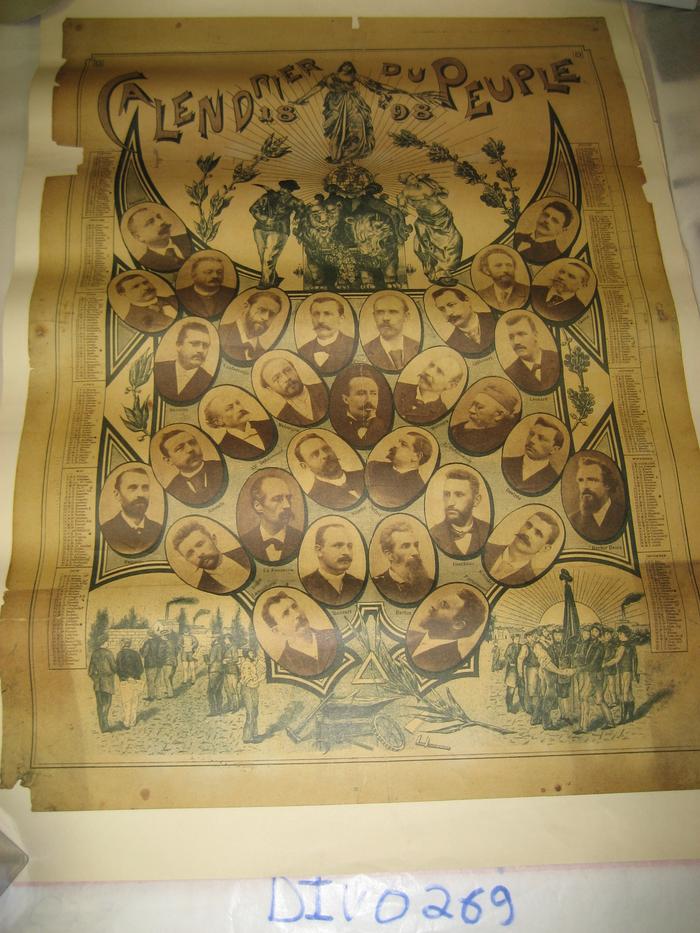